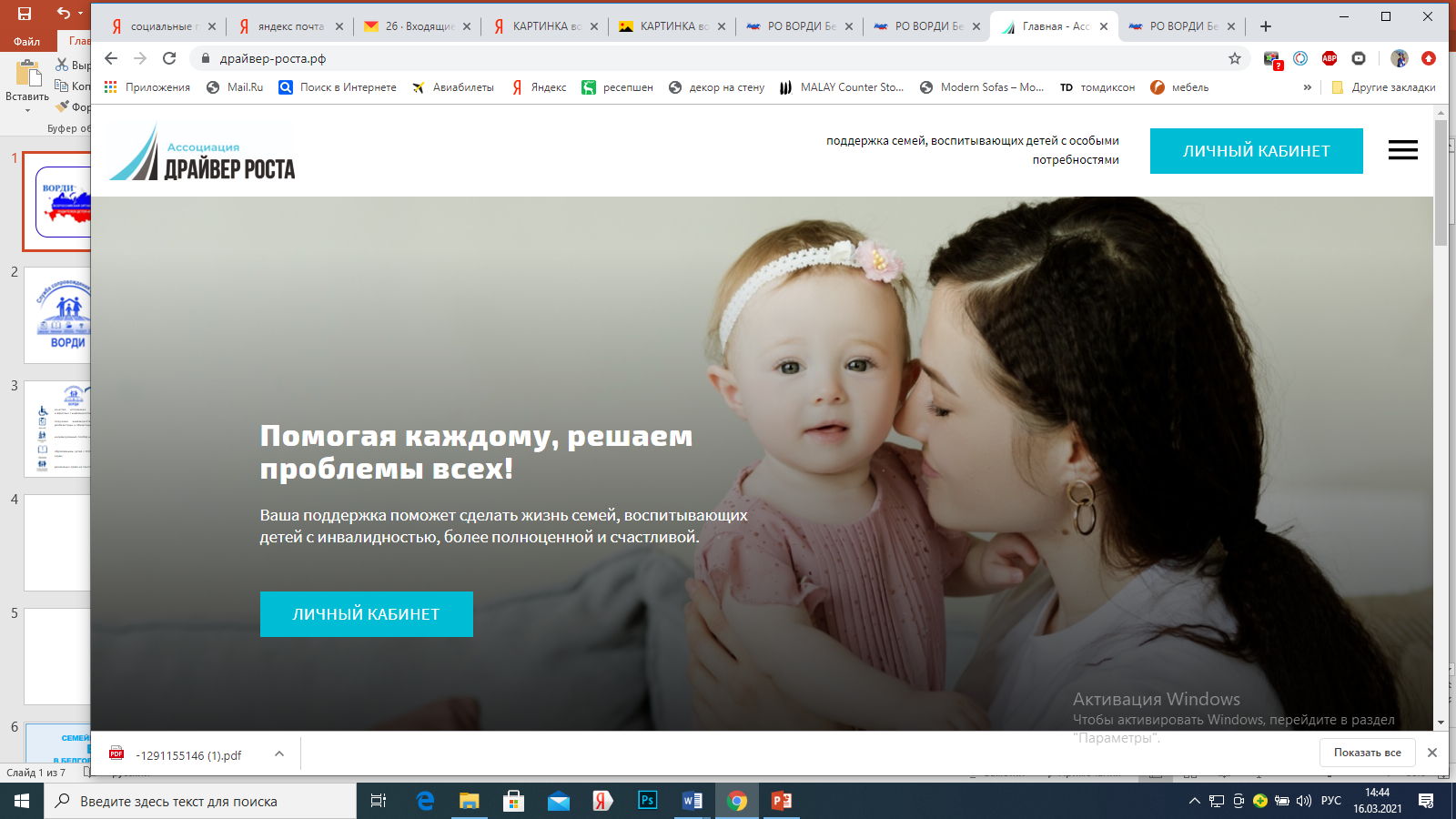 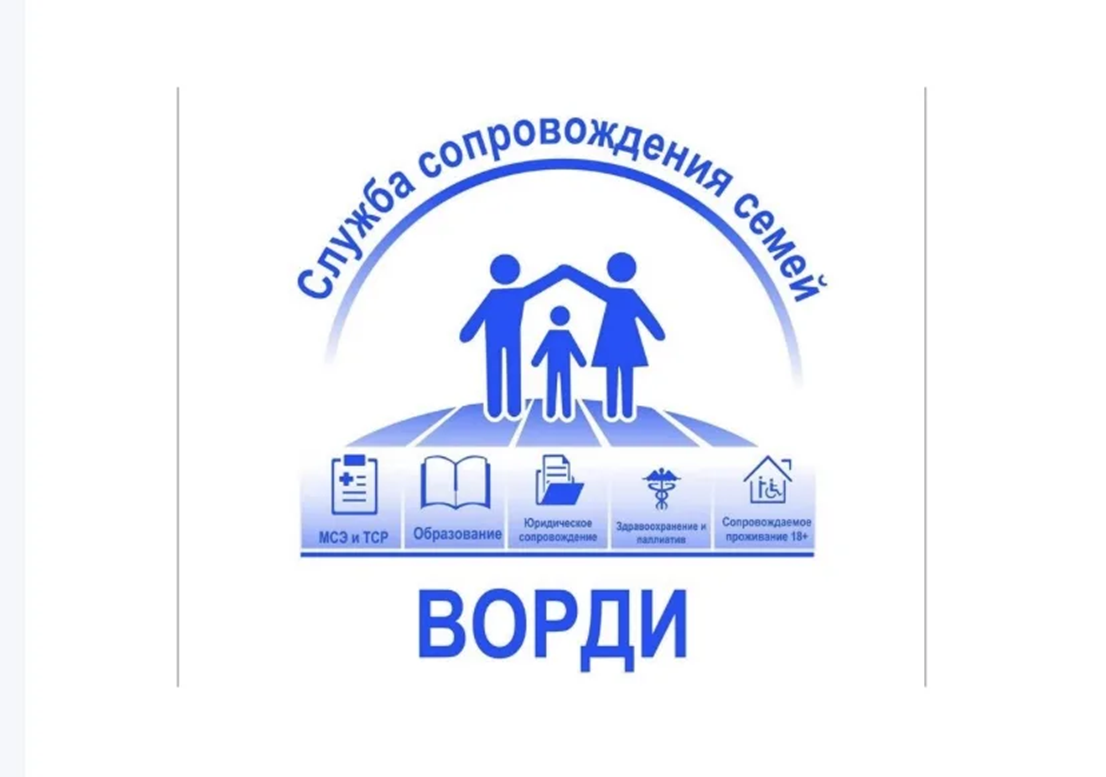 Всероссийская организация родителей детей инвалидов (ВОРДИ) на территории Белгородской области запустила пилотную программу Службы сопровождения семьи.
          Данная программа поддержана и субсидирована Министерством труда и социальной защиты РФ.
         
В рамках программы открыта   и начала работу «Семейная   приемная» РО ВОРДИ Белгородской области.
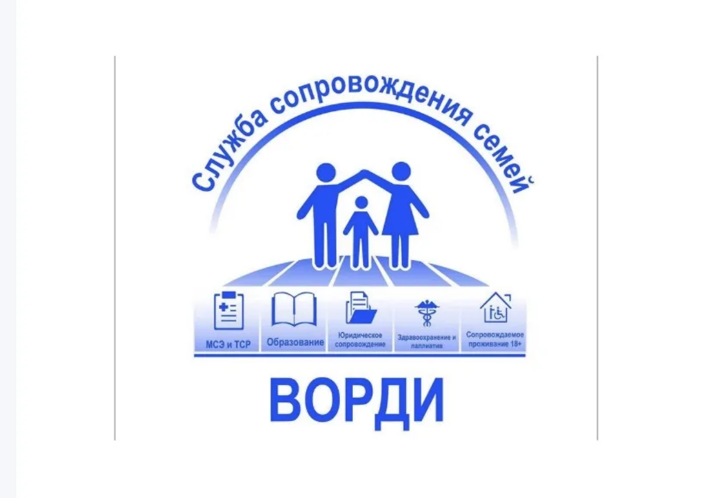 консультации по вопросам:
качество исполнения требований доступной среды в местах пребывания детей и взрослых с инвалидностью;

получение инвалидности и формирование качественной индивидуальной программы реабилитации и абилитации ребенка с инвалидностью во взаимодействии с бюро МСЭ;

индивидуальный подбор и приемка технических средства реабилитации, во взаимодействии с ФСС;

образованием детей с ОВЗ и  инвалидностью, во взаимодействии с департаментом образования и науки;

реализация права на санаторно - курортное лечение и реабилитацию и т.д.

Телефон «Семейной приемной» РО ВОРДИ Белгородской области: 8 915 330 84 86
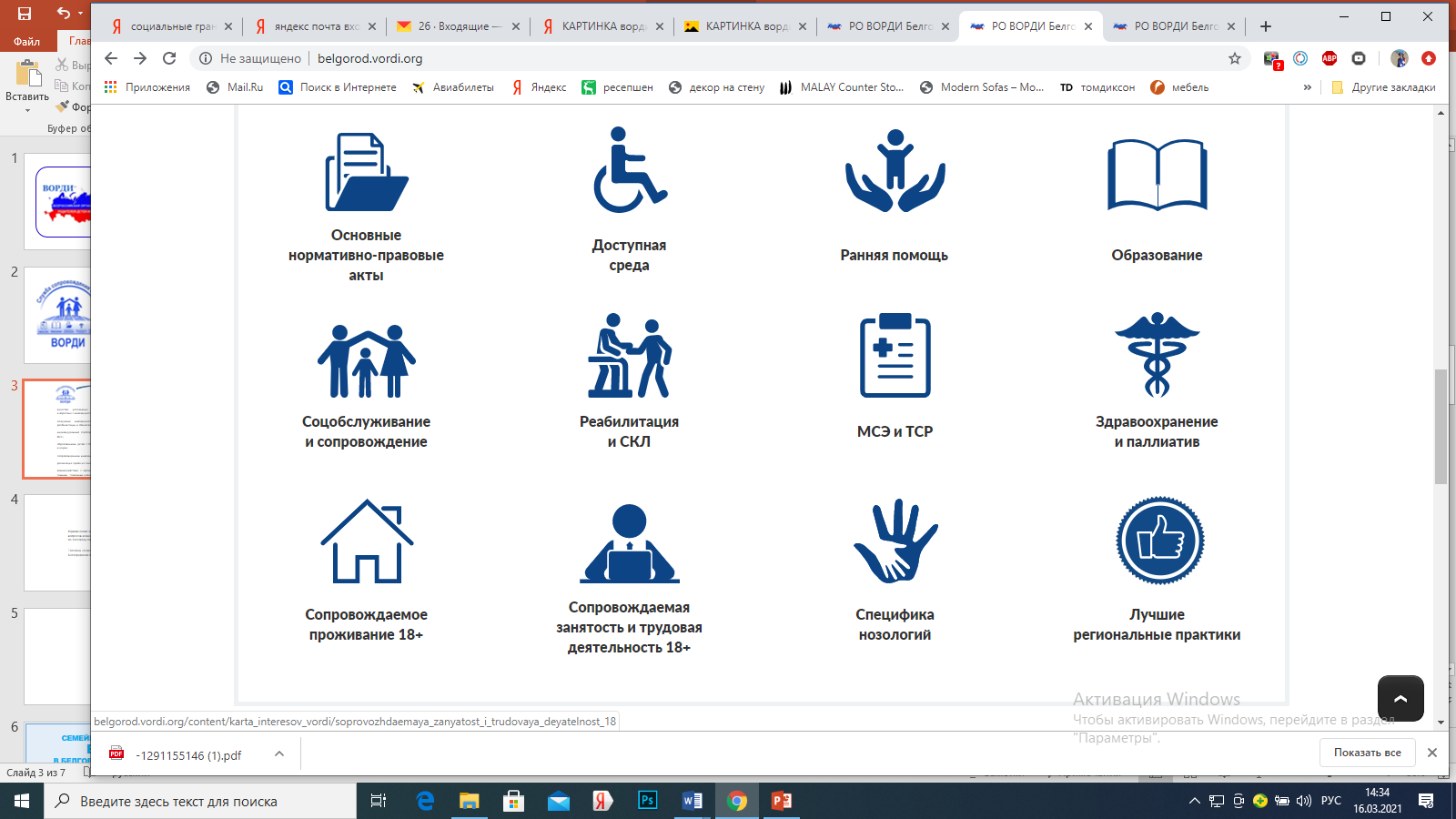 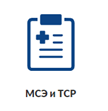 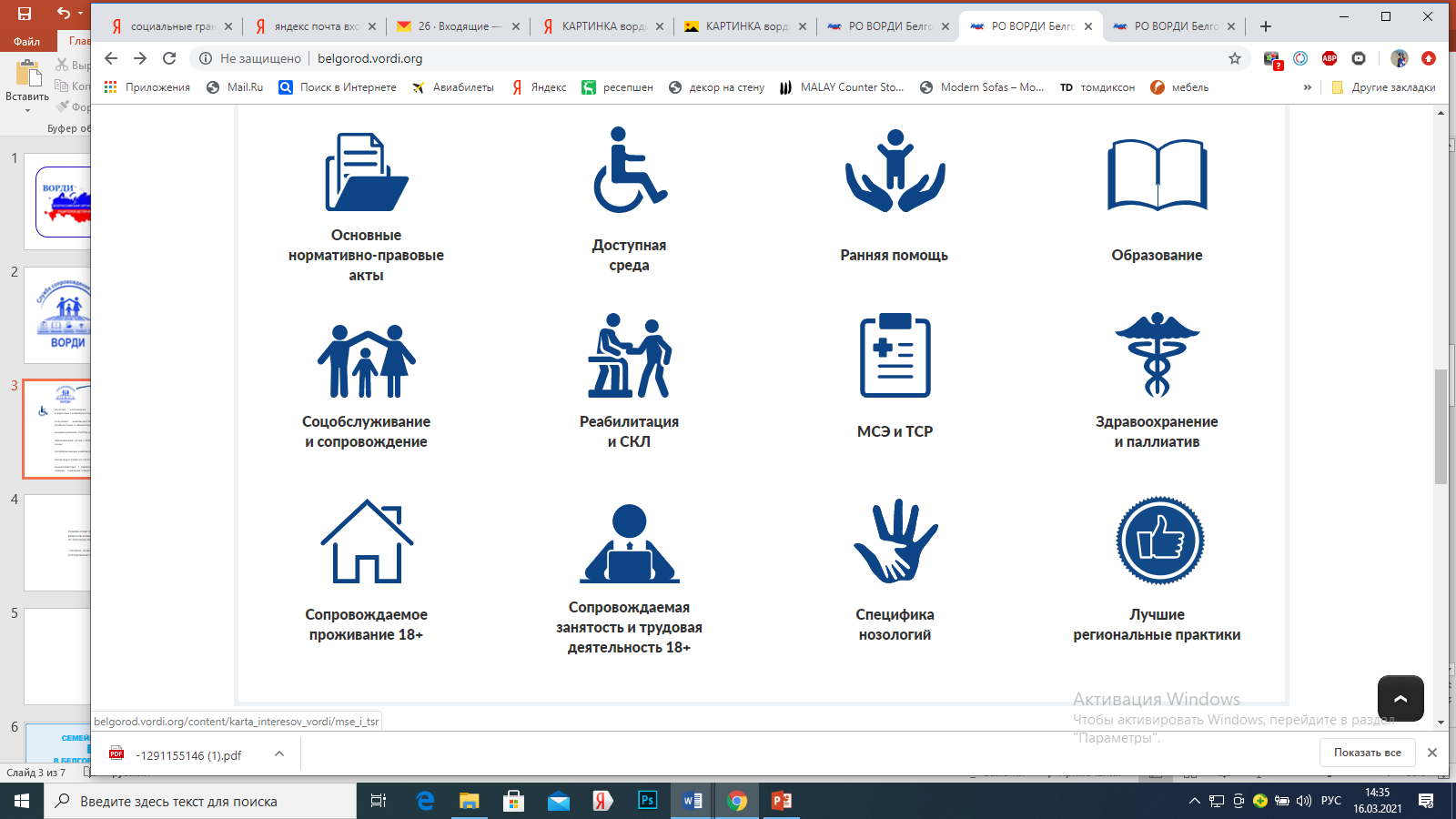 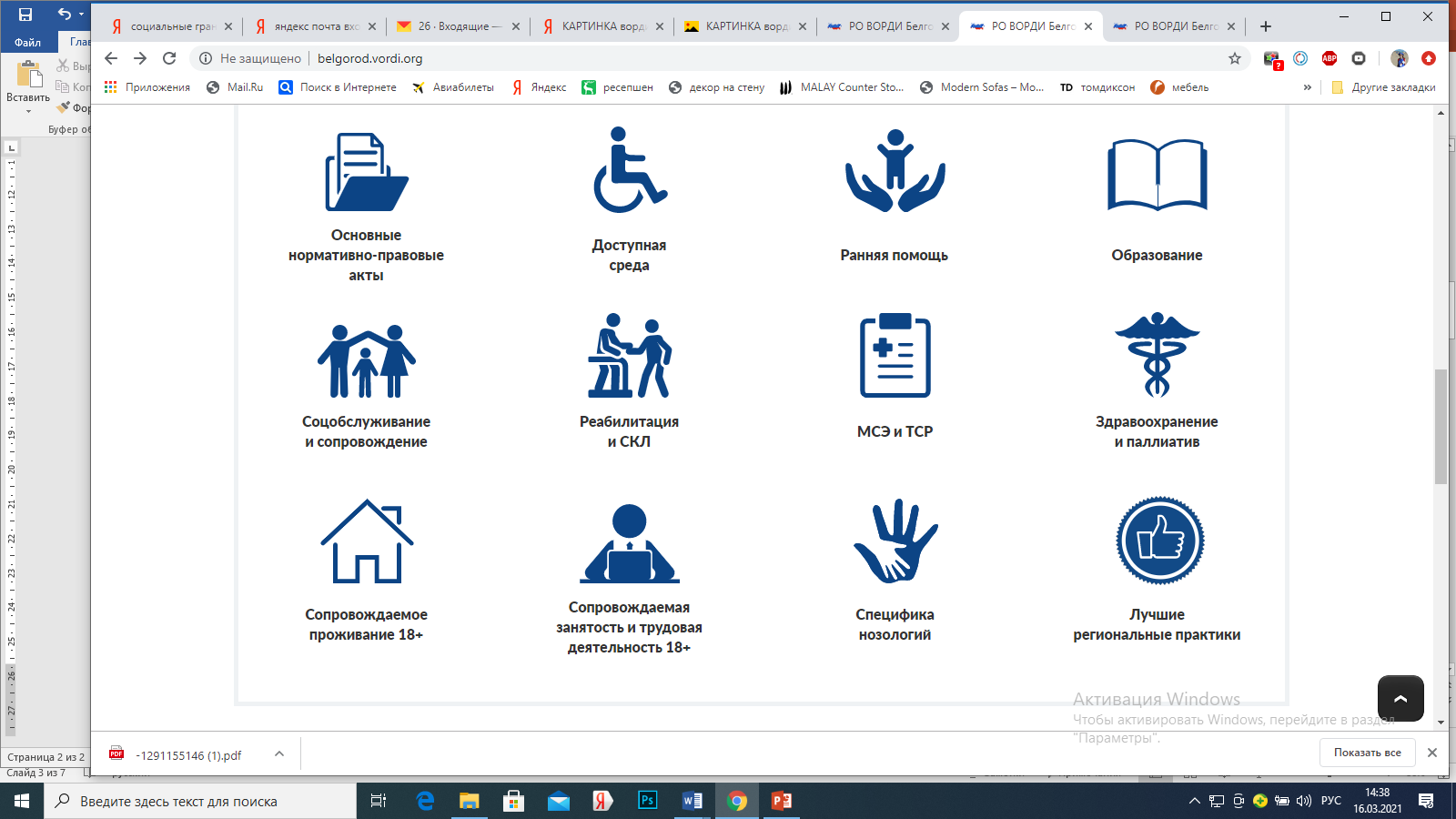 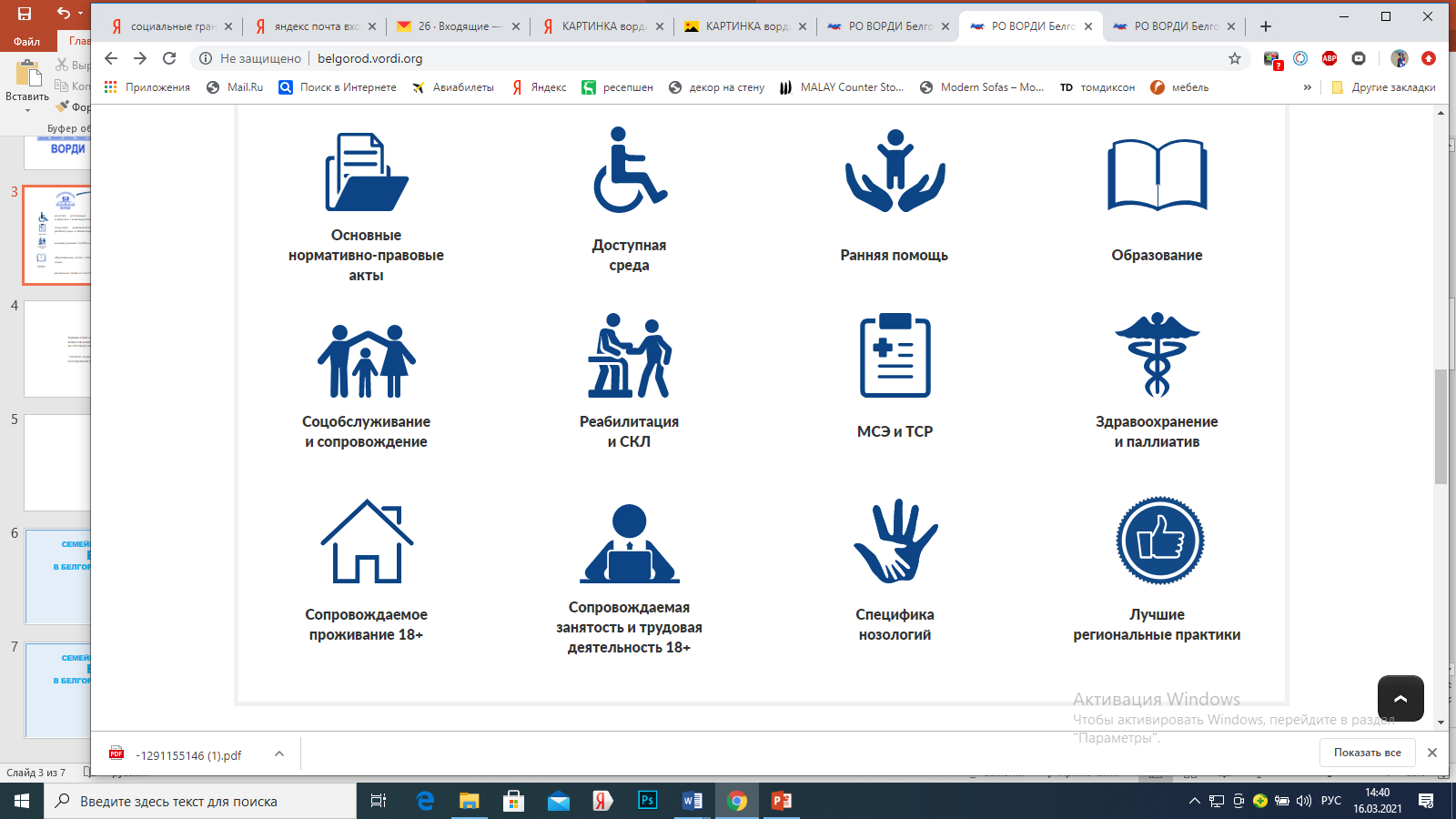 ОНЛАЙН-СЕРВИС
Семейной приемной ВОРДИ
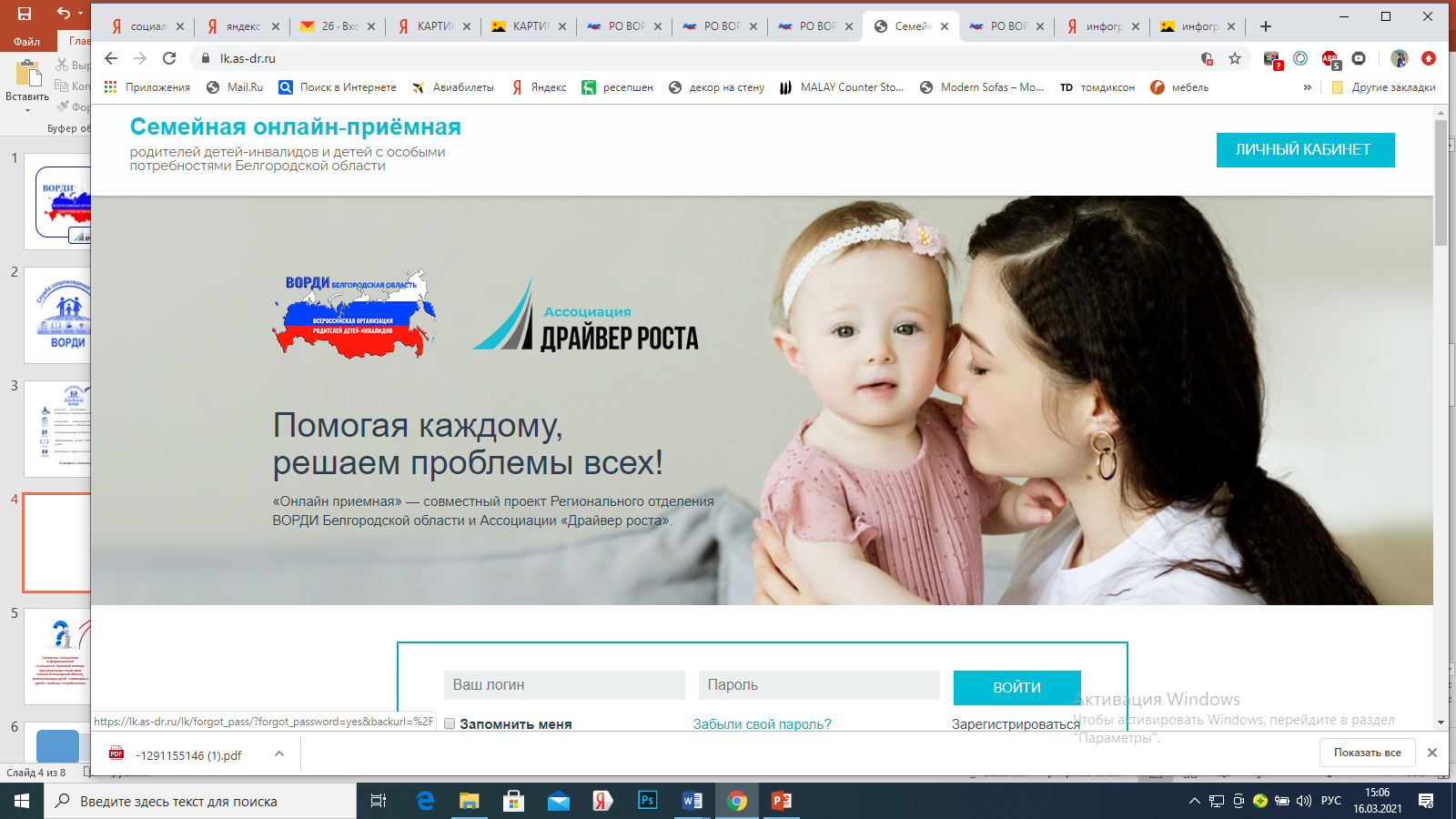 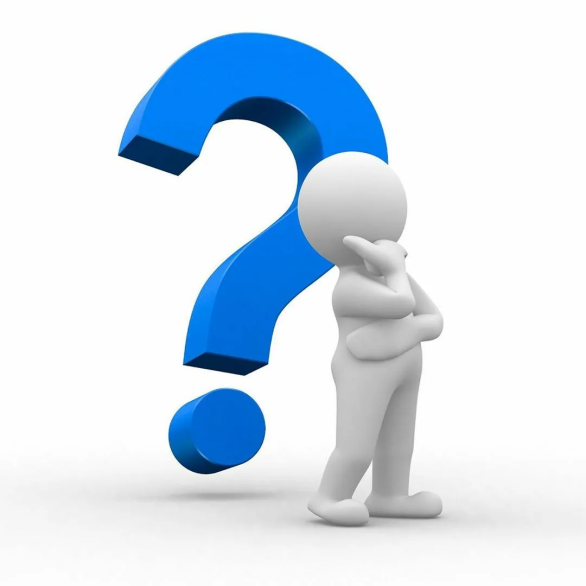 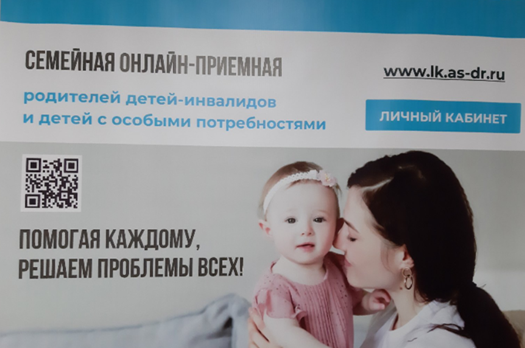 Сложность в получении информационной и социально-правовой помощи при реализации своих прав семьям Белгородской области, воспитывающих детей-инвалидов и детей с особыми потребностями
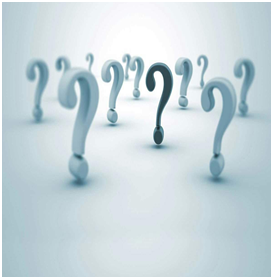 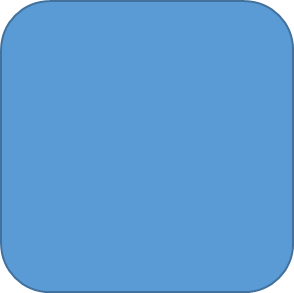 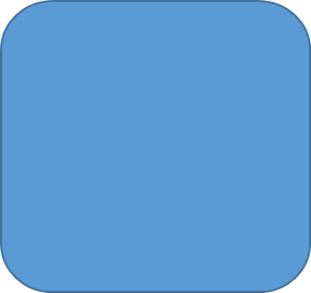 СПАСИБО 
ЗА ВНИМАНИЕ И СОТРУДНИЧЕСТВО